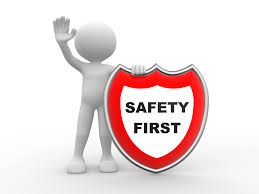 Turvallisuus ja ensiapu
Kertaa ainakin nämä…
Tapaturmat eri ympäristöissä ja niiden ehkäisy
Kiusaaminen ilmiönä
Väkivalta – eri muodot, vaikutukset, ehkäisy
Turvallisuus –  uhat, liikenne- ja työturvallisuus
Keinot turvalliseen elämään ja ympäristöön
Hätäensiapu, elvytys
Toiminta onnettomuustilanteessa
Yleisimpien vammojen ensiavun pääperiaatteet
Yo –kysymyksiä turvallisuus ja ensiapu
Työpaikkakiusaaminen K07
Rockyhtye-työhön liittyvät terveysvaikutukset S07
Paleltuma- ja palovammat K08
Koti- ja vapaa-ajantapaturmat S09
Työergonomia S09
Perhe- ja lähisuhdeväkivalta K11
Koulukiusaamisen ehkäisy S11
Veteen vajonneen ensiapu K11
Epilepsian ja runsaan verenvuodon ensiapu K13
Ergonomia K14
Oppilaiden koettu turvallisuuden tunne kouluympäristössä K14
Turvallisuus
ihmisoikeus, joka Suomen perustuslain mukaan kuuluu kaikille
yksi keskeisimmistä perustarpeista  

subjektiivinen turvallisuus = kokemus turvallisuuden tunteesta  
yksilöllinen
vaikuttaa mm. elämäntilanne, omat ja toisten ihmisten kokemukset ja käsitys omista vaikutusmahdollisuuksista
voi vaihdella nopeasti
objektiivinen turvallisuus = mitattu turvallisuuden tilanne 
esim. liikenneonnettomuuksien tai rikosten määrä jollakin alueella
kuvaa tiettyä osaa ympäristön turvallisuudesta
Turvallisuus
Suomessa  ihmisten turvallisuutta takaavat erilaiset järjestelmät 
–ministeriöt, 
-oikeusturva, 
-sosiaalijärjestelmä, 
-kansanterveyspalvelut, 
-palo- ja pelastusturva, 
-poliisi ja puolustusvoimat

Turvallisuuden uhkatekijöitä:
	-tapaturmat (liikenne, työ, liikunta)
	-väkivalta ja alkoholi
	-luonnonilmiöt, tulipalot
	-media ja viihde (tv, net, pelit: mallit ja mielikuvat)
	-tietoturvallisuus (yksityisyyssuoja, potilastiedot)
Turvattomuus
tunne tai mielikuva turvallisuuden puuttumisesta tai konkreettinen tekijä, joka vähentää mitattua turvallisuutta  
riippuu tilanteesta, ajasta ja paikasta
nopeutunut tiedonvälitys ja media voivat ruokkia kuvaa uhkien ja riskien läsnäolosta 
yleensä epätoivottavaa, mutta voi olla myös hyödyllistä, jos lisää valppautta ja suojelee vaaroilta
realistinen kuva ympäristöstä sekä sen riskeistä ja vaaroista lisää turvallisuuden tunnetta
suomalaisen yhteiskunnan objektiivinen turvallisuustilanne on nykyään erittäin hyvä 
mm. henkirikosten ja palokuolemien määrä on laskenut 
työturvallisuus on parantunut
TURVALLISUUS JA UHAT
1. Globaalit uhat
	2. Yhteiskunnalliset uhat
Liikenneturvallisuus
Työturvallisuus
Väkivalta
Rikollisuus
	3. Koti- ja vapaa-ajan tapaturmat
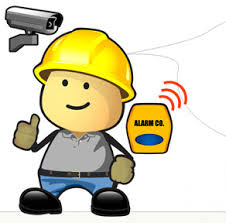 GLOBAALI TURVALLISUUS - uhkia
HASARDIT: maanjäristykset, tulivuoren purkaukset, myrskyt, tulvat, kuivuus, ilmastonmuutos, epidemiat, pandemiat…
Turvallisuusteknologia (esim. satelliitivalvonta, veden puhdistaminen, taudinaih. tuhoaminen) ->  tuo myös uusia ongelmia  esim. liikenne, ympäristön saastuminen
VÄESTÖN KASVU -> maankäyttö, puhtaan veden puute, nälänhätä, slummit, rikollisuus
RIKKAAT  - KÖYHÄT -> konfliktit, asevarustelukierre, pakolaiset
MATKAILU -> rikollisuus, eliöiden kulkeutuminen
TYÖ - työturvallisuus
FYYSINEN TURVALLISUUS
TYÖYMPÄRISTÖ
Työskentelyolosuhteet
Koneet ja laitteet
Työvälineet
Kemikaalit
Ergonomia
PSYYKKINEN 
     TURVALLISUUS
Työn hallinta
Työn vaatimukset – työntekijän resurssit
Työilmapiiri
Kannustus, yhteistyö, sosiaalinen tuki
Johtaminen
Vastuunanto, itsenäisyys, tasapuolisuus, tuki
Fyysinen, psyykkinen ja sosiaalinen turvallisuus/turvattomuus
Fyysinen: tapaturmat, vamma, terveys, sairaus, kuolema, väkivalta, onnettomuudet, elintavat 
Psyykkinen: henkinen hyvin/pahoinvointi, epätasapaino, masennus, epävarmuus, syrjäytyminen, työttömyys, epävarma talous, stressi, henkinen väkivalta, pettymykset tai epäonnistuminen elämässä, tavoitteiden/unelmien romahtaminen  
Sosiaalinen: ihmissuhteet ja niiden onnistuminen/epäonnistuminen, ystävyyssuhteet, parisuhde, vanhempi-lapsi suhde, perheväkivalta, koulukiusaaminen, ero, leskiys
Turvallisuuden tasot (1/2)
yksilötaso
perustuu omaan käyttäytymiseen ja lähiympäristöön
terveelliset elämäntavat
sääntöjen noudattaminen
hyvät sosiaaliset taidot
ympäristöstä huolehtiminen (esim. valaistus ja palovaroittimet)
 
yhteisötaso
perustuu yhteisön huolenpitoon ja vastuuseen jokaisen terveydestä, hyvinvoinnista ja toimintakyvystä  
mm. kiusaamistilanteisiin puuttuminen
syrjäytymisen ehkäiseminen
Turvallisuuden tasot (2/2)
yhteiskuntataso
sisäinen turvallisuus: perustuu oikeusjärjestelmän mukaisiin oikeuksiin ja velvollisuuksiin
säännöt, sopimukset, lait ja asetukset
mm. vesi- ja ruokahuolto, sosiaali- ja terveydenhuoltopalvelut sekä kaupunkisuunnittelu
pelastustoimi ja Puolustusvoimat
ulkoinen turvallisuus: muodostuu ulkopolitiikasta ja sotilaallisesta maanpuolustuksesta
kokonaisturvallisuus: kaikki toiminnot, joilla Suomen turvallisuustilanne pyritään pitämään vakaana ja joilla turvallisuus saadaan palautettua häiriö- tai poikkeusoloissa

kansainvälinen taso
perustuu kansainvälisten järjestöjen, valtioiden, yritysten ja kansalaisten tavoitteellisesta yhteistyöstä
mm. sotien ja konfliktien ehkäiseminen, kriisinhallinta 
taloudellisen ja sosiaalisen eriarvoisuuden ehkäiseminen
LIIKENNE - ehkäisyä

Rattijuopumus -> valistus, valvonta
Ylinopeus -> nopeusrajoitukset, automaattinen nopeusvalvonta 
Turvavöiden käyttämättömyys -> valvonta, seuranta
Kännykät -> valvonta, valistus
Väsymys
Ajoneuvojen kunto
Liikennemiljöö
Muu liikenne -> heijastin, pyöräilykypärä
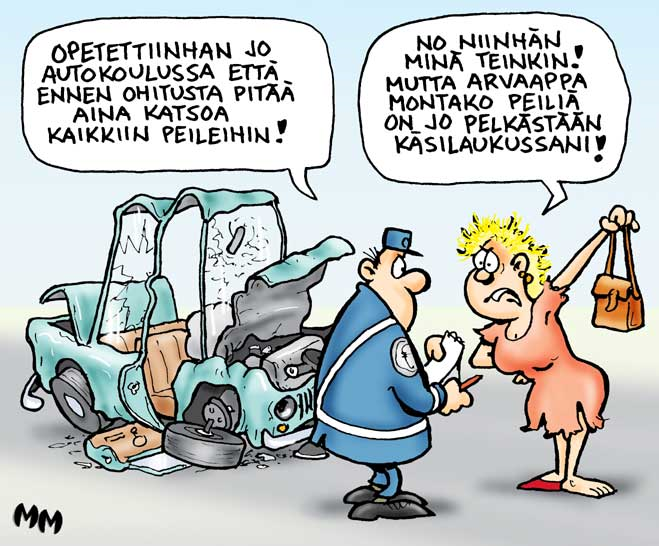 KOTI-JA VAPAA-AJAN TAPATURMAT

80%
Kaatumis-, liukastumis- ja
 putoamistapaturmat
Tavaroiden organisointi, tukevat tikkaat, liukuesteet,  kaiteet, portit, riittävä valaistus, hiekoitus, pitävät jalkineet
Myrkytystapaturmat
Kemikaalien ja lääkkeiden turvallinen säilytys, myrkyttömät kasvit, ongelmajätteiden oikeanlainen hävittäminen, alkoholi
Liikuntatapaturmat
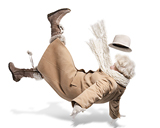 Paloturvallisuus ja sähkötapaturmat
Palovaroittimet + niiden sijoittelu ja huolto, huomio tupakointiin, kynttilöitten polttoon, tulisijoihin, lieden ylikuumenemis- ja kaatumissuojat, turvalliset sähkölaitteet, pistorasiasuojat
Tukehtumistapaturmat
Lelujen koko ja kunto, ruuan koostumus
Hukkumistapaturmat
Valvonta, pelastusliivit, 
  uimataito
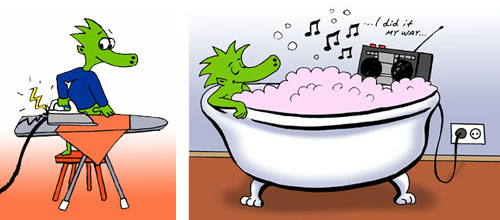 Turvallisuuden parantaminen
-Omien kykyjen ja taitojen ymmärtäminen
-Harkinta
-Väkivallaton viestintä
-Suojavarusteet
-Säännöt, sopimukset ja lait
-Toimeentulo, työ
-Sosiaaliset suhteet
Yleisiä ennaltaehkäisykeinoja turvallisuuteen:

Asenteiden muokkaaminen (neuvonta, tiedotus, kasvatus  koulutus)
Kiusaamiseen puuttuminen, tukeminen
Valvonta
Maltillinen alkoholin käyttö
Riittävä lepo
Turvallisuuden huomioiminen
 asuntojen/työpaikkojen/ympäristön suunnittelussa
Yhteiskunnan lainsäädäntö ja kontrolli
Siisteys
Väkivalta
kaikki teot tai tekemättä jättämiset, jotka aiheuttavat kohteessaan pelkoa ja turvattomuutta
voi kohdistua itseen, toiseen ihmiseen, ihmisryhmään tai yhteisöön
fyysisen voiman tai vallan tahallista käyttöä tai sillä uhkaamista
myös psyykkistä, henkistä, taloudellista ja seksuaalista väkivaltaa
voi johtaa kuolemaan, fyysisen tai psyykkisen vamman syntymiseen, kehityksen häiriytymiseen tai perustarpeiden tyydyttämättä jättämiseen
globaali yksilöiden ja kansanterveyden ongelma
piilevä väkivalta = ei näkyvää, eläminen jatkuvan väkivallan uhan alla 
perhe ja lähisuhdeväkivalta = perheen sisällä tai lähisuhteessa tapahtuva väkivalta tai sen uhka
tekijänä perheenjäsen tai muu läheinen ihminen
vakavat seuraukset, sillä koskee luottamuksen väärinkäyttöä 
voi olla vaikea tunnistaa ja jää usein ilmoittamatta viranomaisille
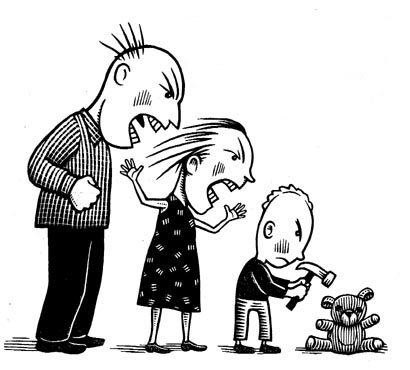 VÄKIVALTA – esim.:

Fyysinen väkivalta
Lyöminen, potkiminen, aseella uhkailu,
 kuristaminen…
Psyykkinen väkivalta
Pelottelu, uhkailu, vähättely, nöyryyttäminen, alistaminen, sairaalloinen mustasukkaisuus,
torjuminen, hoidon laiminlyönti…
Kiusaaminen
Seksuaalinen väkivalta
Pahoinpitely, raiskaukset, naiskauppa, tyttölasten surmaaminen, omassa tiedossa oleva sukupuolitautien levittäminen, seksuaalinen hyväksikäyttö, pedofilia, lapsiprostituutio, naisten ympärileikkaus…
Väkivallan ehkäisy (1/2)
perustuu aggressiivisen käyttäytymisen ja sellaisten tilanteiden tunnistamiseen, joissa aggressiivinen käytös saattaa laueta
tunnetaidot, vihanhallinta
väestötasolla voidaan seurata ja parantaa julkisten tilojen turvallisuutta
mm. valvontakamerat, kulunvalvonta, vartiointipalvelut, poliisi
väkivaltaan puututtava varhaisessa vaiheessa
itsen ja muiden suojeleminen
avun hälyttäminen ja väkivallan uhrista huolehtiminen
myös sivullisten ja auttajien jälkihoito
Väkivallan ehkäisy (2/2)
WHO: n terveyden edistämisen periaatteiden mukaisia väkivallan ehkäisykeinoja:
Terveysosaamisen kehittäminen
─ väkivallan vastainen asennekasvatus
─ kampanjointi väkivallan vaaroista ja seurauksista 
Yhteiskunnallinen päätöksenteko
     ─ lainsäädäntö ja väkivaltarikoksia koskevat rangaistukset
Terveyttä tukevat ympäristöt
─ turvattomien ympäristöjen korjaaminen
─ turvallisuutta korostava kaupunkisuunnittelu
Terveydenhuolto
─ viranomaisten moniammatillinen yhteistyö
─ palveluiden hyvä saatavuus ja saavutettavuus
Yhteisöllisyys
─ yhteisöllisyyden ja vertaistukipalveluiden kehittäminen
Koulukiusaaminen
merkittävä fyysisen, psyykkisen ja sosiaalisen väkivallan muoto lasten ja nuorten parissa – muodot vaihtelevat
toistuvaa - johtaa usein siihen, että kiusattu/kiusatut eristetään luokan tai ryhmän sosiaalisesta kanssakäymisestä
vakavimmillaan rikollista toimintaa
valitettavan yleistä
Suomessa noin 10 % koululaisista kokee olevansa koulukiusaamisen uhreja
yksi merkittävimpiä kouluviihtyvyyttä heikentäviä tekijöitä
luokkayhteisö tai -ryhmä jakautuu kiusaamistilanteissa erilaisiin ryhmiin
vastakkain ovat kiusaaja tai kiusaajat sekä kiusattu tai kiusatut
kiusaajaa voivat tukea yllyttäjät tai ainakin kiusaamisen hiljaiset hyväksyjät
kiusatun puolella ovat auttajat
passiivisia sivullisia, jotka eivät joko tiedä tai huomaa kiusaamista tai jättäytyvät tarkoituksella kiusaamisen ulkopuolelle 
 koko yhteisön asia ja puuttuminen edellyttää toimintaa yhteisötasolla
Koulukiusaamisen vähentäminen
voidaan vähentää vain puuttumalla
tilanteiden avoin käsittely, ilmiön avaaminen
opiskelijoiden terveen itsetunnon kehittäminen, suvaitsevaisuuden ja tasa-arvon lisääminen, syrjäytymiskehityksen ehkäiseminen
luokka- tai ryhmähengen parantaminen
koulun ja kodin välitön yhteistyö
koko yhteiskunnan kehittäminen väkivallattomampaan suuntaan
jos kiusaamiseen tai väkivaltaiseen käyttäytymiseen ei puututa, siitä tulee helposti pysyvä ilmiö
Turvallisuus koulussa
-turvalliset koulutilat ja välituntialueet
-turvalliset välineet ja materiaalit
-koulumatkojen ja kuljetusten turvallisuus
-koulun ulkopuolisten tapahtumien kuten esim. opintoretkien turvallisuus
-palo- ja pelastussuunnitelmat
-rakenteet, ilmanvaihto
-ergonomia
-Sosiaaliset suhteet (oppilas-oppilas, ope-oppilas, koulu-koti, kiusaaminen, yhteisöllisyys)
Turvallisuus koulussa
-Koulutuksen järjestäjä (yleensä kunta) huolehtii oppilaitoksissa mm. paloturvallisuudesta, rakenteiden turvallisuudesta, pelastautumissuunnitelmasta ja ensiavusta

-psyykkinen turvallisuus kouluissa (suomen perustuslaki)
-ketään ei saa asettaa eriarvoiseen asemaan… iän, sp:n, alkuperän, kielen, uskonnon, vakaumuksen, mielipiteen, vammaisuuden, terveydentilan tai muun henkilöön liittyvän syyn perusteella (tasa-arvolaki)
Väkivallaton viestintä
Toisten ihmisten kunnioittaminen ja arvostaminen
Tasa-arvo, oikeudenmukaisuus, ihmisyys
Sosioemotionaaliset taidot
Tunnetaidot
Sosiaaliset taidot
Vuorovaikutustyylit ja niiden tunnistaminen
Aggression hallinta (liikennevalomalli, SuTuHaKa)
Empatia
Havainto – tunne –tarve -pyyntö
Aggressio
yhteisnimitys monille haastaville tunteille (esim. ärsyyntyminen, suuttumus, kateus, viha, raivo, kostonhimo) – taustalta voi löytyä mustasukkaisuutta, pelkoa, häpeää tai turvattomuutta
myös positiivinen voimavara (esim. sisuuntuminen antaa voimaa ryhtyä tekemään erilaisia asioita) 
voi kanavoitua ja purkautua eri tavoin
aggressiivisuus: aggression tunne purkautuu väkivallan keinoin
kaikki tunteet sallittuja, tunteiden vallassa tehdyt teot tai loukkaavasti sanotut sanat eivät ole
hyvin usein terveyttä heikentäviä ja jopa henkeä uhkaavia vakavia seurauksia itselle ja muille
aggressiivisuutta ja väkivaltaa voidaan ennaltaehkäistä
yksilötasolla: sääntöjen kertomista, tunteiden ymmärtämistä ja toimintamallien opettelemista ennen väkivaltaa (kasvatus)
esim. liikennevalomalli, SUTUHAKA-malli
ENSIAPU
HÄTÄILMOITUS JA HÄTÄENSIAPU
TOIMINTA ONNETTOMUUSTILANTEESSA
ELVYTYS
TAJUTTOMAN ENSIAPU, SOKKIPOTILAAN ENSIAPU
HAAVAN ENSIAPU
MURTUMA, REVÄHDYS, SIJOILTAANMENO
PALELTUMAT JA PALOVAMMAT
AIVOVERENKIERRON HÄIRIÖT

https://www.punainenristi.fi/ensiapuohjeet
Hätäilmoitus
Näin teet hätäilmoituksen 
Soita hätäpuhelu itse, jos voit. 112
Kerro, mitä on tapahtunut. 
Kerro tarkka osoite ja kunta. 
Vastaa kysymyksiin. Toimi annettujen ohjeiden mukaisesti. 
Lopeta puhelu vasta saatuasi luvan. Soita uudelleen, mikäli tilanne muuttuu
Elvytys
1. Saatko henkilön hereille? 

 2. Soita hätänumeroon 112. 

 3. Avaa hengitystie 

 4. Aloita paineluelvytys. (muista ote)

 5. Puhalla 2 kertaa. 

 6. Jatka elvytystä tauotta rytmillä 30:2,
Shokkipotilaan ensiapu
Aseta autettava lepoon, hänelle hyvään asentoon. 
Soita hätänumeroon 112. 
Suojaa kylmältä esimerkiksi huovalla tai takilla ja eristä kylmästä alustasta. 
Rauhoita. 
Älä tarjoa syötävää tai juotavaa. 
Seuraa hengitystä ja verenkiertoa. Anna tarvittaessa muu oireenmukainen ensiapu.
Pienen palovamman ensiapu
Palovammaa jäähdytetään mahdollisimman pian viileällä vedellä 15–20 minuutin ajan.
 Rakkuloita ei saa puhkaista. 
Palovamman voi peittää puhtaalla suojasiteellä tai palovammojen hoitoon tarkoitetulla erikoissiteellä.
Murtuman ensiapu
•Yläraajan murtumassa autettava voi itse tukea kipeää raajaansa kehoaan vasten tai tue käsi liikkumattomaksi esimerkiksi kolmioliinalla. Kylkiluiden murtumassa voit tukea rintakehää käsin tai tukisiteellä.   
•Mikäli jalassa on murtuma, sitä ei ole syytä lastoittaa, mikäli apu saapuu kohtuuajassa. Autettavan tulee välttää jalan liikuttamista ja painon asettamista kipeälle jalalle.
•Jos loukkaantunutta on välttämätöntä liikuttaa, alaraajan murtuman tukemiseen voi käyttää toista jalkaa tai muuta tilapäisvälinettä, kuten esimerkiksi tukevaa lautaa tai keppiä.
•Jos epäilet selkärangan murtumaa, liikuta loukkaantunutta vain, jos se on hengen pelastamisen kannalta välttämätöntä.
Haavan ensiapu
Tyrehdytä mahdollinen verenvuoto. 
Puhdista haavasta lika juoksevan, viileän veden alla. 
Sulje pienen viiltohaavan reunat vastakkain haavateipillä. Peitä haava suojasidoksella. 
Hakeudu tarvittaessa hoitoon. 
Tarkista, että tetanus- eli jäykkäkouristusrokote on voimassa.
Aivoverenkierron häiriö ja ensiapu
Oireiden tunnistaminen ja varhainen hoitoon hakeutuminen on tärkeää. 
Oireina voi olla Toispuoleinen jalan tai käden voimattomuus ja tunnottomuus. 
Vaikeutunut puhe- ja näkökyky. Huimaus, pahoinvointi, nielemisvaikeudet ja päänsärky. Tajunnan tason muutokset. 
Ensiapu: Tunnista oireet. Soita heti hätänumeroon 112. Rauhoita autettavaa ja aseta hänet lepoon. Jos autettava menettää tajuntansa, mutta hän hengittää normaalisti, aseta hänet kylkiasentoon. Jos autettava menee elottomaksi, aloita painelu-puhalluselvytys, rytmillä 30 painelua ja 2 puhallusta.
Yo-tehtävä syksy 2009
Suomessa sattuu vuosittain yli miljoona jonkinasteisen vamman aiheuttavaa tapaturmaa. Näistä jopa useampi kuin neljä viidestä on koti- ja vapaa-ajantapaturmia. Koti- ja vapaa-ajan tapaturmien arvioidaan aiheuttavan Suomessa vuositasolla neljän miljardin euron kustannukset (Koti- ja vapaa-ajan tapaturmat, Tilastokatsaus 2007). Kuvaile erilaisia kotona tapahtuvia tapaturmia ja niiden ennaltaehkäisyä.
Yo tehtävä syksy 2007
Suomessa on tuhansia rockbändejä. Pohdi minkälaisia terveysvaikutuksia tähän harrastukseen tai työhön voi liittyä.
Pisteytys
Yo syksy 2016 - Ensiapu
Olet laskettelemassa. Puolivälissä rinnettä huomaat kaksi nuorta lumilautailijaa makaamassa liikkumattomana maassa. Toinen heistä makaa selällään, häneltä on lentänyt kypärä pois päästä, eikä hän reagoi puheeseen. Toisella jalka on vääntynyt reiden kohdalta luonnottomaan asentoon, hän valittaa kipua ja hengitys on tiheää. Miten toimit? Perustele vastauksesi.
EA-pisteytys
3 pistettä
Vastauksessa kuvataan perustellen, missä järjestyksessä uhreja on ryhdyttävä auttamaan sekä soittaminen hätänumeroon. Vastauksessa on kuvattu tajuttoman henkilön ensiavusta kolme asiaa (hengityksen turvaaminen, kylkiasento, mahdollinen niskavamma ja painelu-puhalluselvytys) sekä jalkavamman ja siitä johtuvan mahdollisen sokin ensiapu pääpiirteissään.
5 pistettä
Vastauksessa on kuvattu kattavasti tajuttoman henkilön ensiapu ja jalkavamman ja siitä johtuvan mahdollisen sokin ensiapu. 6 pisteen vastaus on seikkaperäinen ja perusteleva.
Etiikka ja yo-vastaus
Mieti eettisiä tilanteita seuraavien kysymysten kautta… 
-keitä asia koskettaa, osapuolet, yksilö, toinen osapuoli, läheiset, tukijat (sponsorit), mallit? tunteet ja tarpeet?
- oikein vai väärin , kiellettyä vai sallittua, hyväksyttävää vai tuomittavaa? laki, normit, arvot?
-mikä on oikeudenmukaista?
- mitä seurauksia (kenellekin osapuolille)?
-kuka hyötyy, kenelle haittaa?
-Miten on aiemmin tehty? johdonmukaisuus
Etiikan teorioita
Oikeudenmukaisuuden etiikka
Välittämisen etiikka
Seurausetiikka  (utilitarismi – hyöty)
Hyve-etiikka
Velvollisuusetiikka
Eettisen ajattelun askeleet
Havaitse – havaitse eettiset tilanteet
Tunnista – kaikki tilanteet osapuolet (oikeudet, velvollisuudet, tunteet, tarpeet)
Pohdi – ratkaisuja ja eri toimintatapoja eri näkökulmista (lait, oikeudenmukaisuus, välittäminen, johdonmukaisuus)